Gean4 Collaboration Meeting
Ferrara, Italy
Sep. 12~16, 2016
Performance profiling and benchmark for medical physics
Kihyeon Cho (KISTI)
(Working with Wonqook Choi)
1
Contents
Introduction 
Brachytherapy
Methodology
Results
Summary
2
Introduction
Why profiling?
Diversity of physics applications
Evolving Computing 
 S/W development
 Profiling tools

To draw community interests for collateral effort
3
There are many efforts to develop HEP software to save CPU Time and Memory.
  (https://g4cpt.fnal.gov)

However, there are not enough codes for profiling system. 

=> To use FNAL Geant4 computing performance profiling protocol and tools as a starting point
4
Current status 
High energy physics profiling (Fermilab) 
SimpliCarlo (Sequential) 
CMSExp (Multi-Thread)

Low energy physics profiling 
Does not exists
Using Brachytherapy code
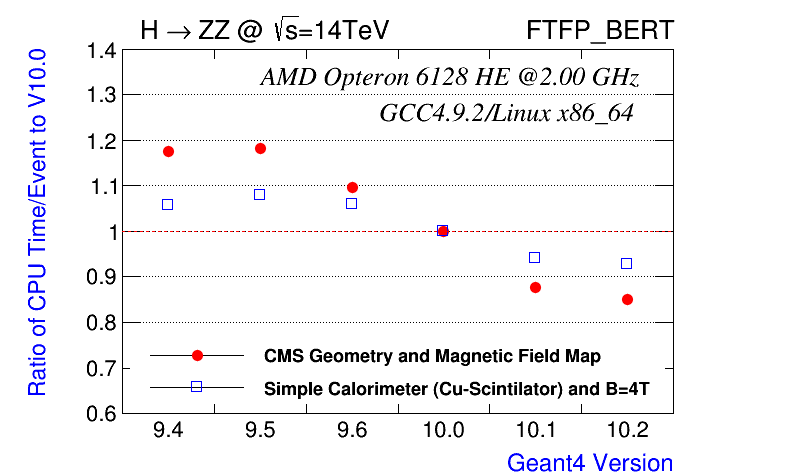 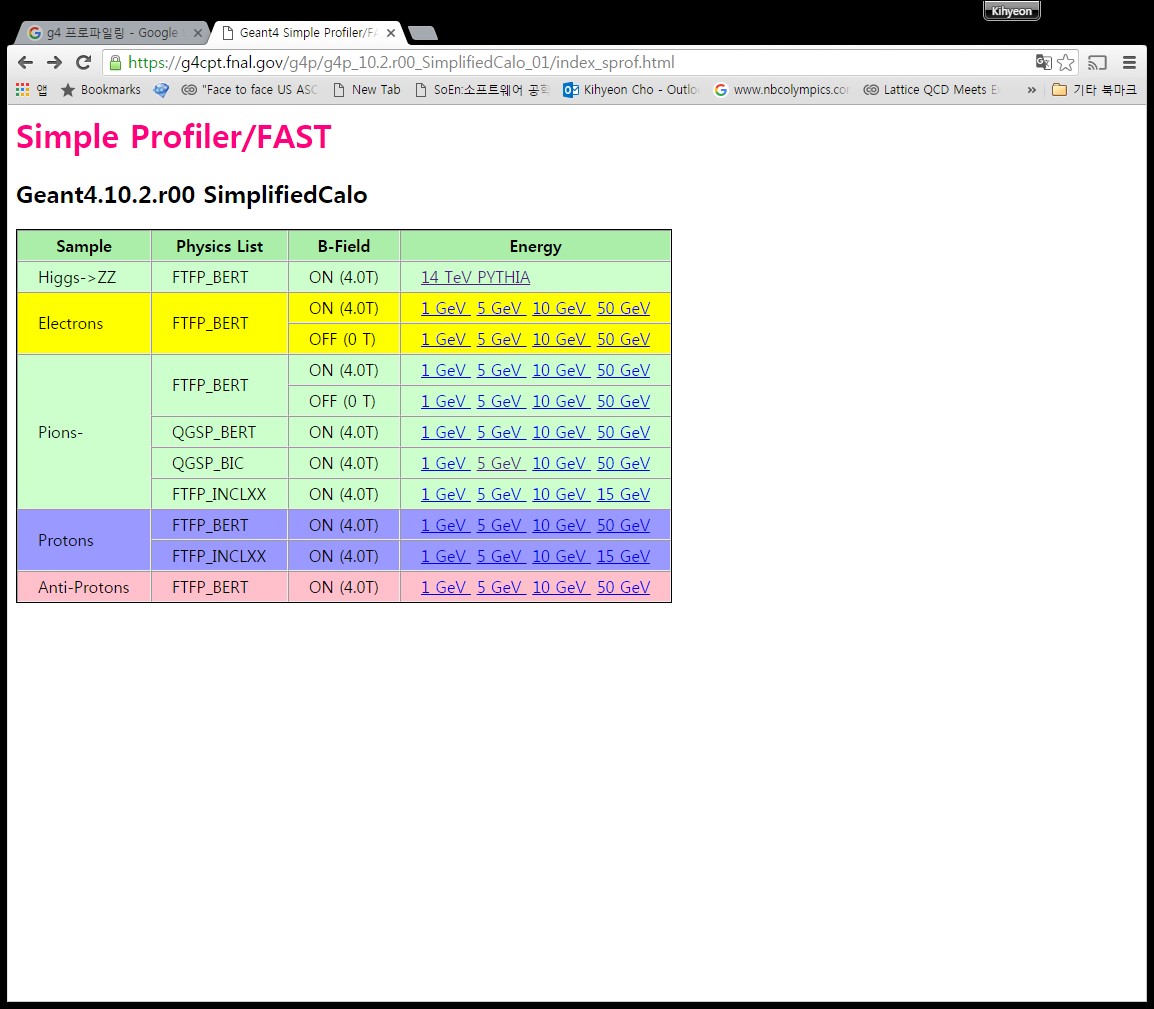 5
Brachytherapy
Using Brachytheray simulation in advanced examples
Brachytherapy seed
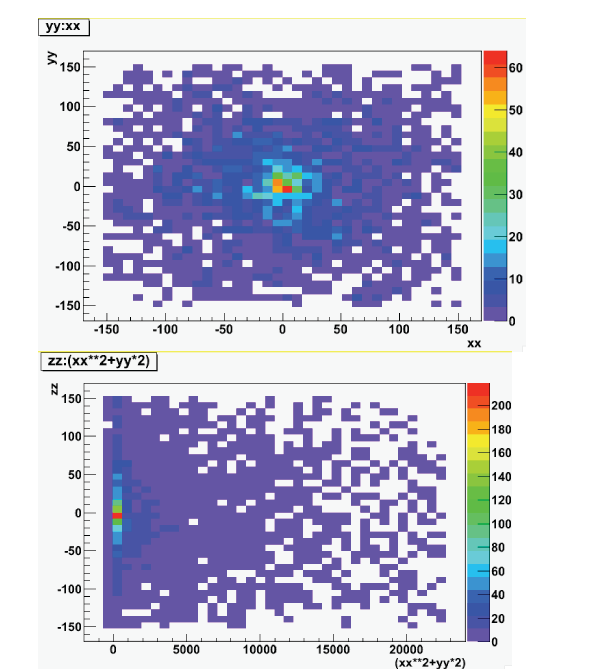 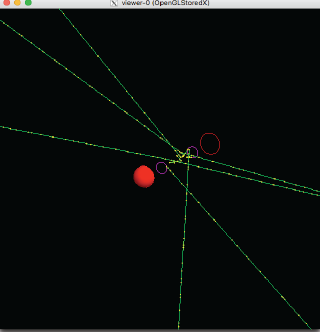 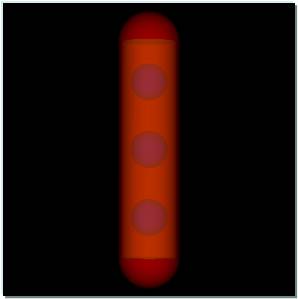 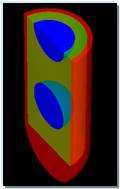 6
Goal on Brachytherapy
Low Energy Physics Profiling
CPU/Memory Usage
Mesh Size
Version dependency
Scalability for new computing architecture (KISTI supercomputer)
7
Bench mark @ current machine
The 4th supercomputer @ KISTI
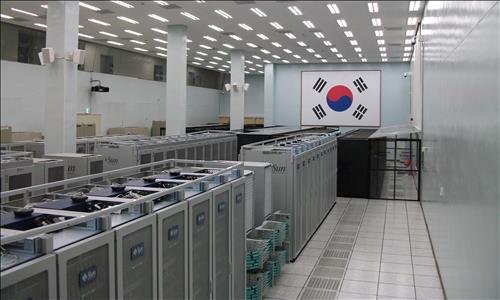 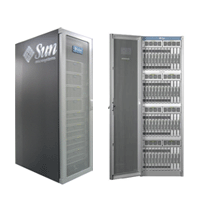 8
Scalability to Future Hybrid machine
The 5th supercomputer @ KISTI






100 X Scalability ?
Mini component supercomputer? 1PFlops
9
Methodology
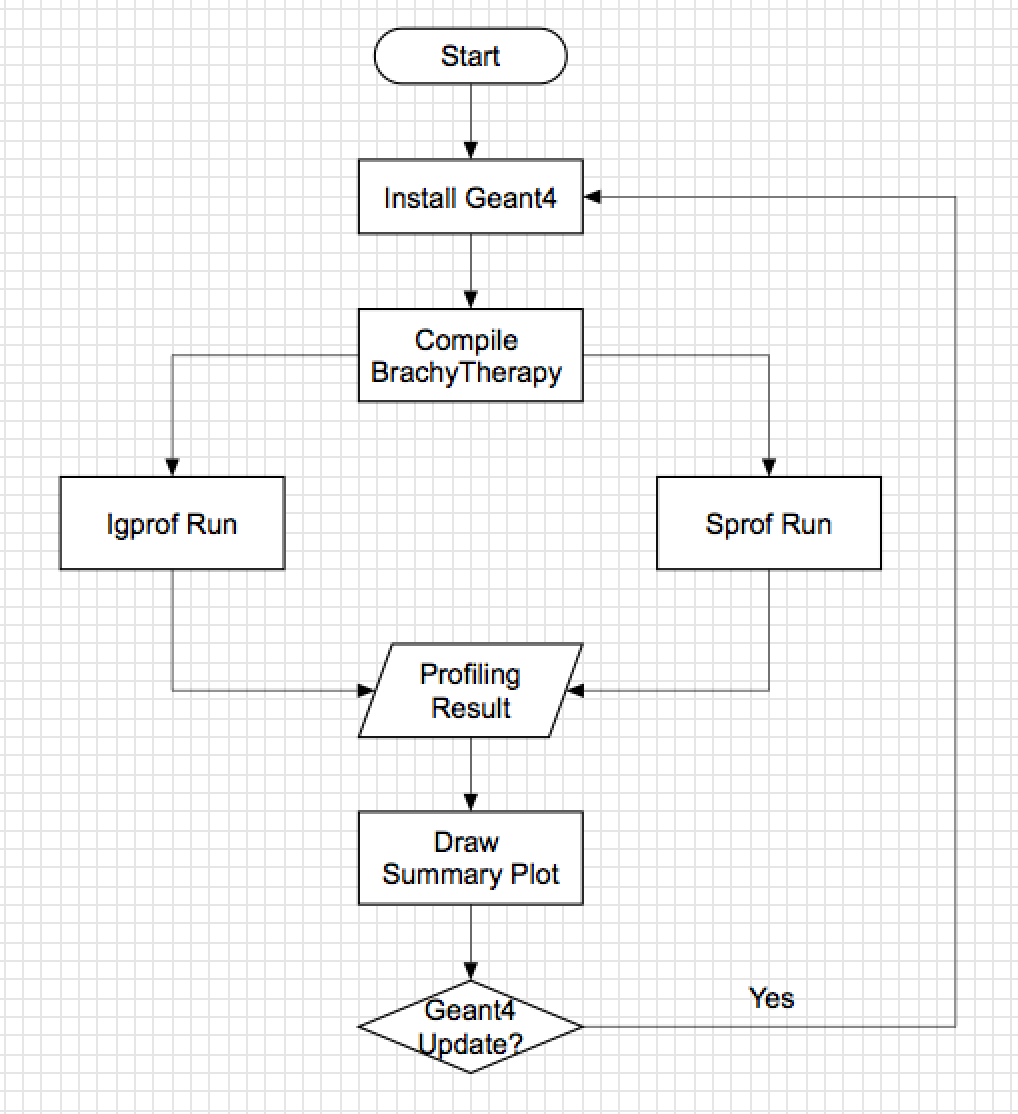 10
Machines
11
SimpliCarlo  vs. Brachytherapy
Extended mode: Nfunction
Print + N Step , N Track  information additionally
12
Settings
Code 
Brachytherapy (v10.02)
Macro file 
IodiumSourceMacro.mac (endocavitary brachytherapy)
IridiumSourceMacro.mac (interstitial brachytherapy)
LeipzigSourceMacro.mac (superficial brachytherapy)
Physics list 
FTFP_INCLXX_HP,
QGSP_INCLXX_HP
13
Physics List
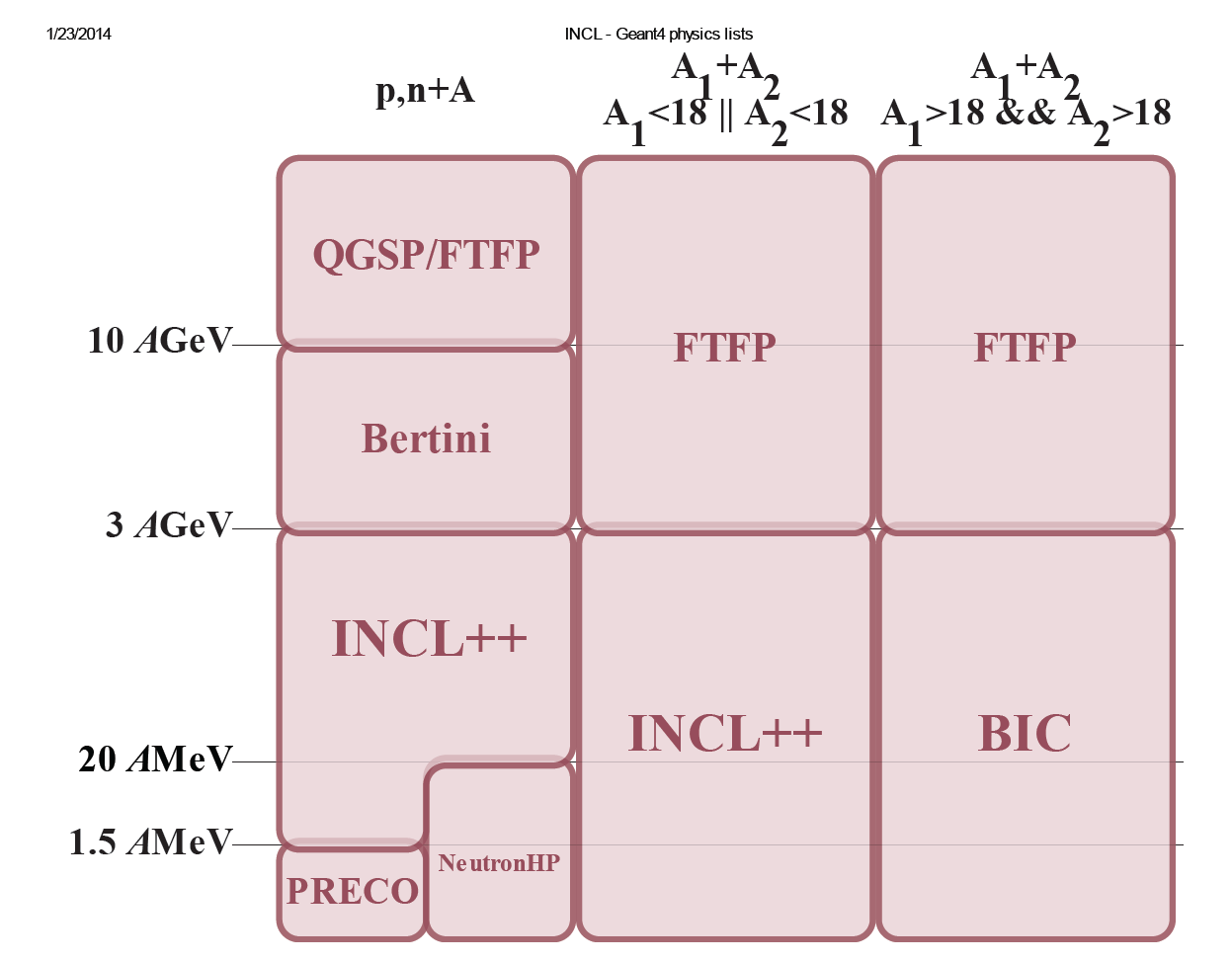 14
Results
CPU time and Memory
Which module will take most CPU/memory
Path & Leaf
Comparing Profiling
Mesh size
15
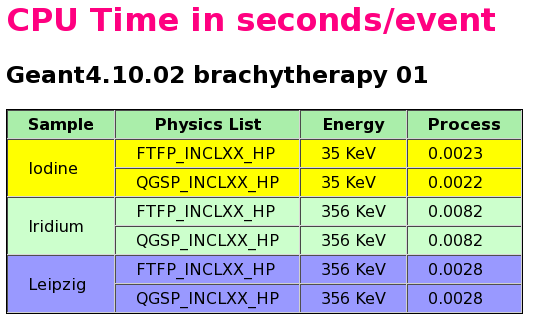 16
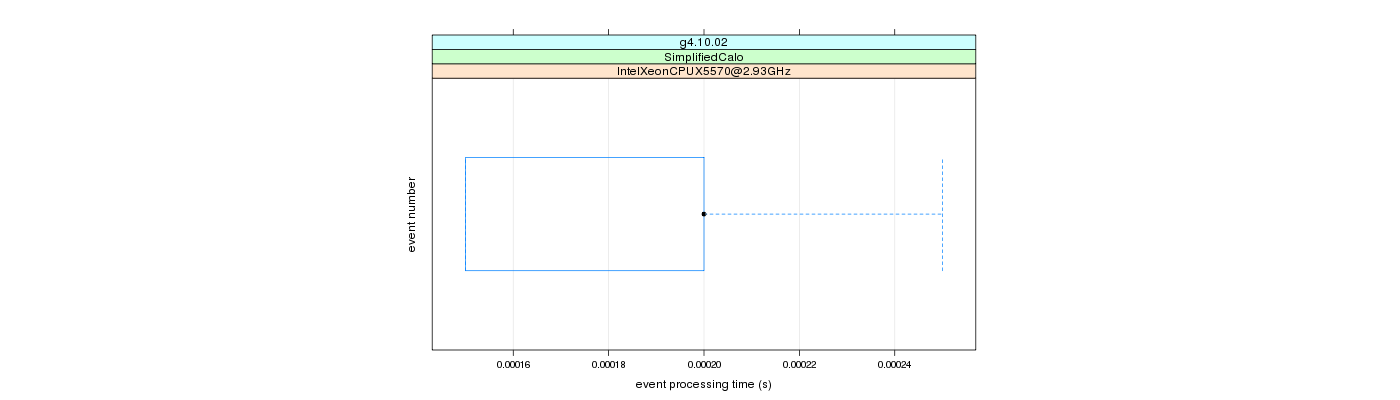 17
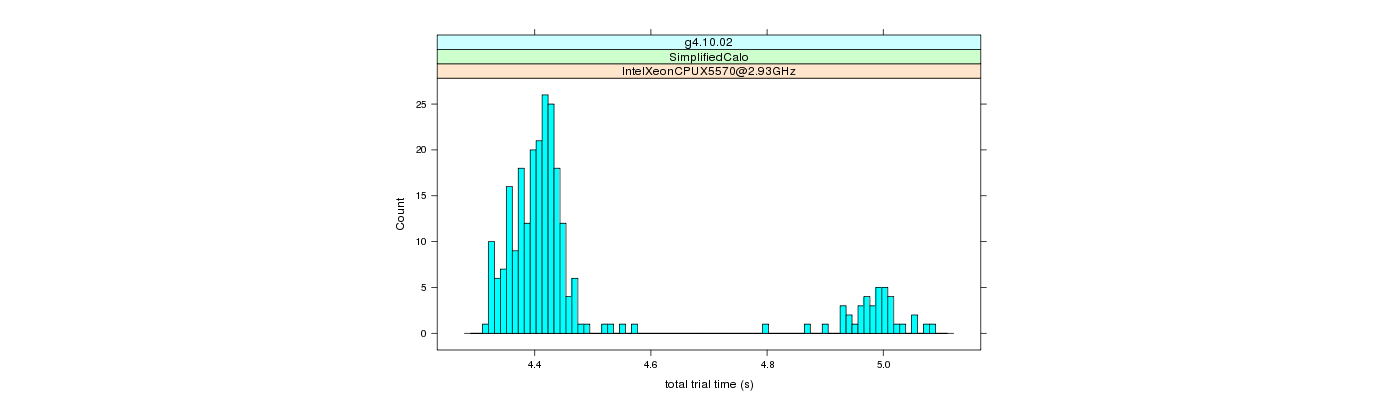 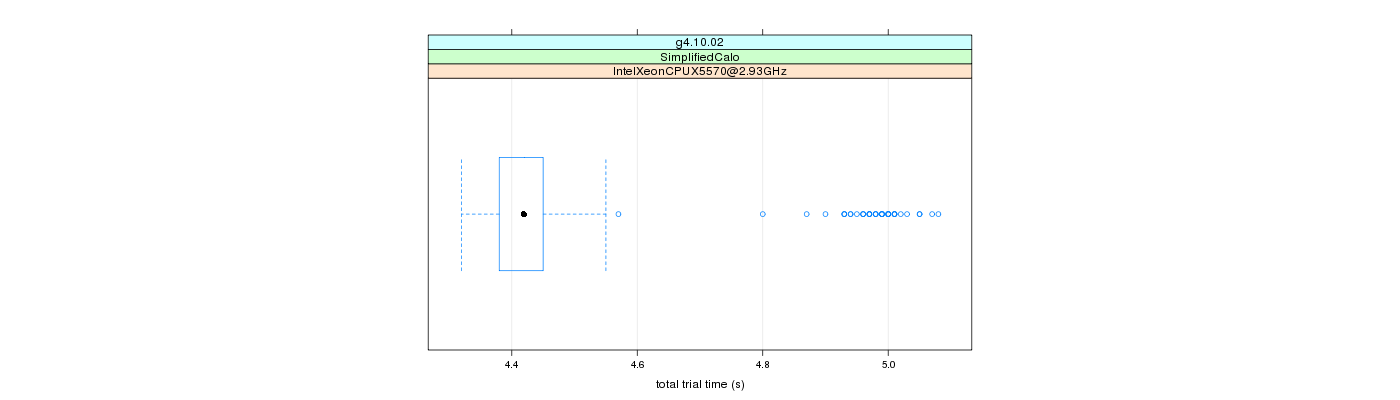 18
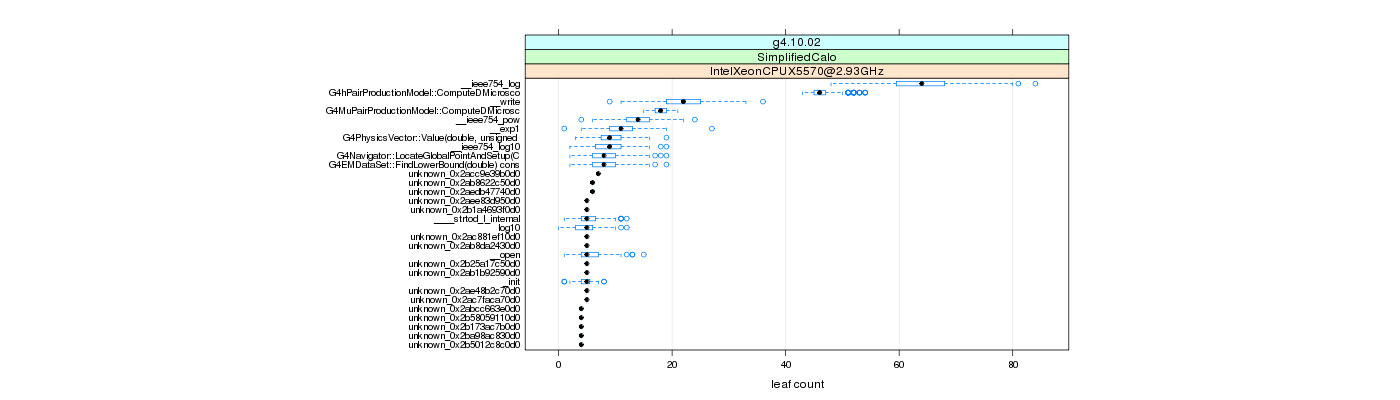 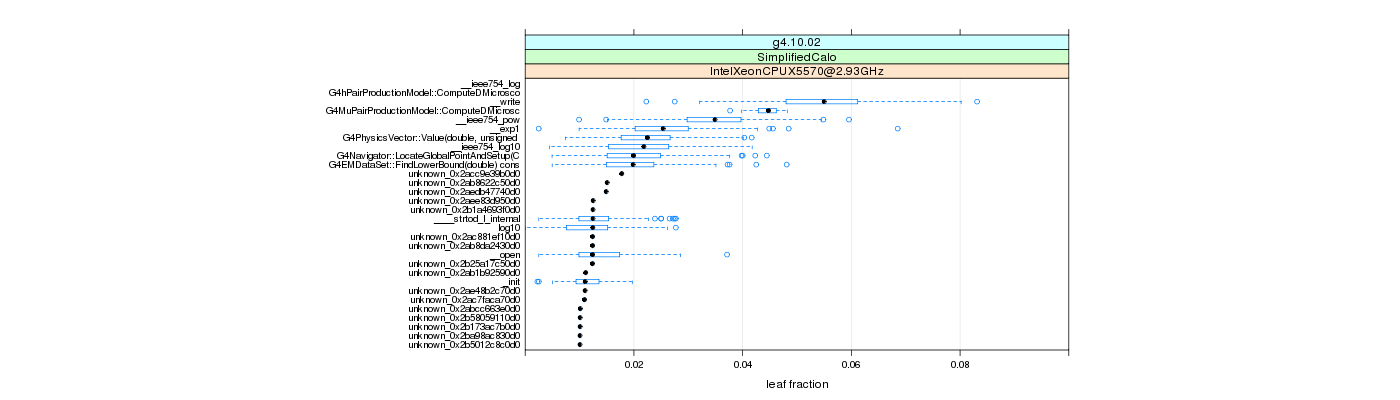 19
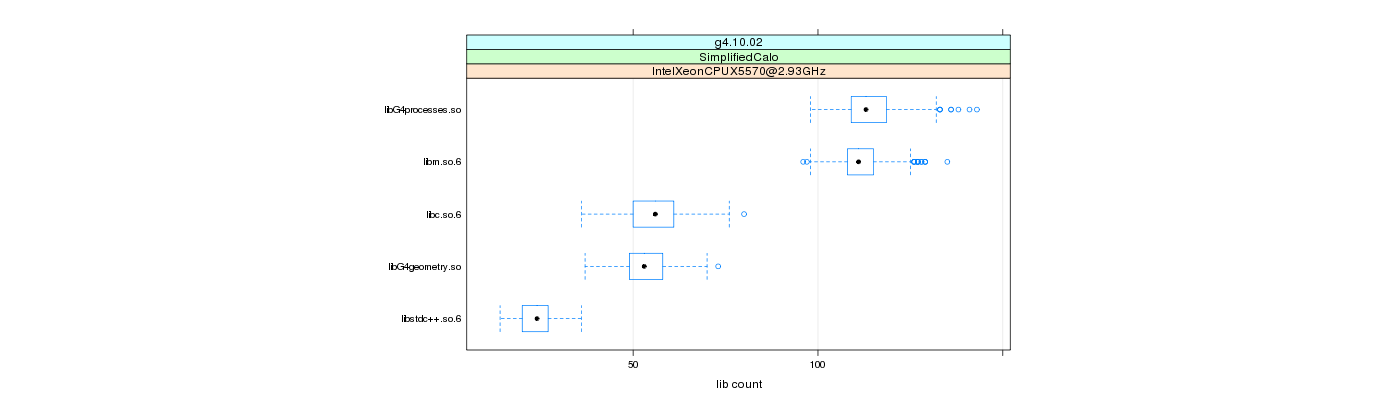 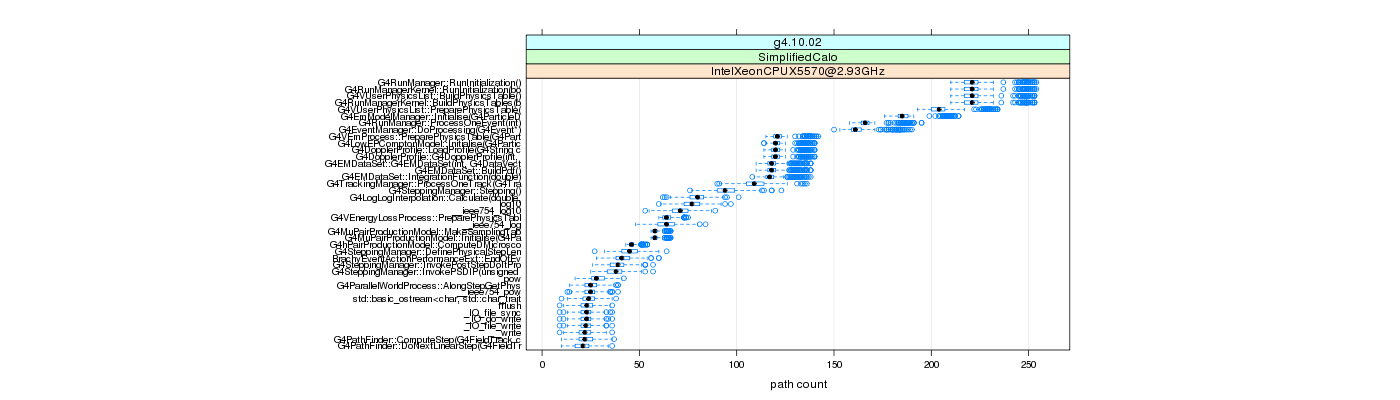 20
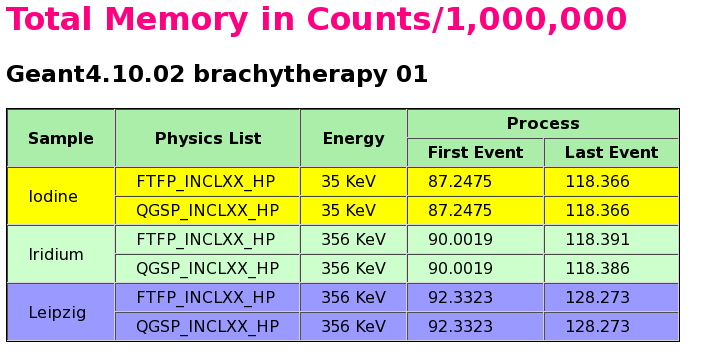 21
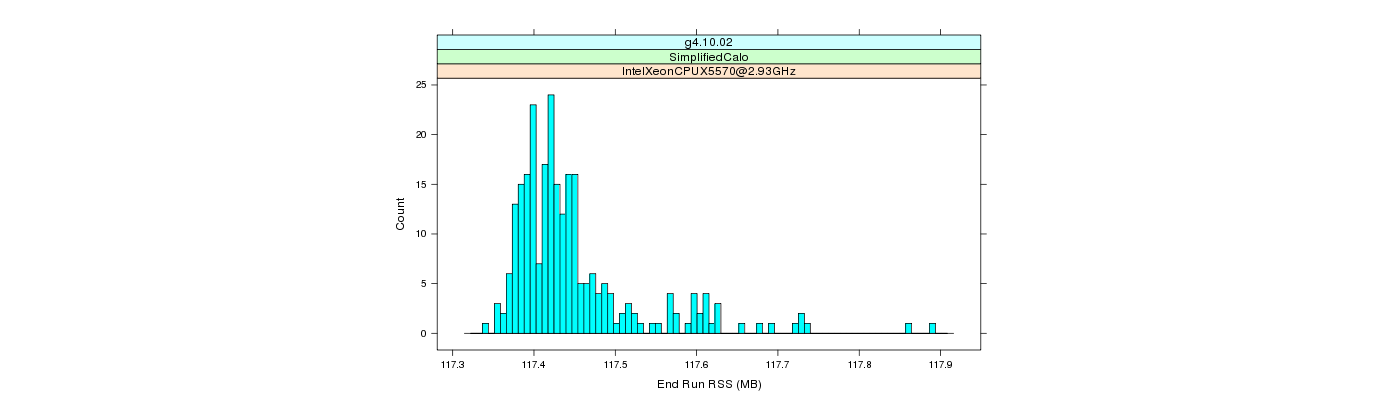 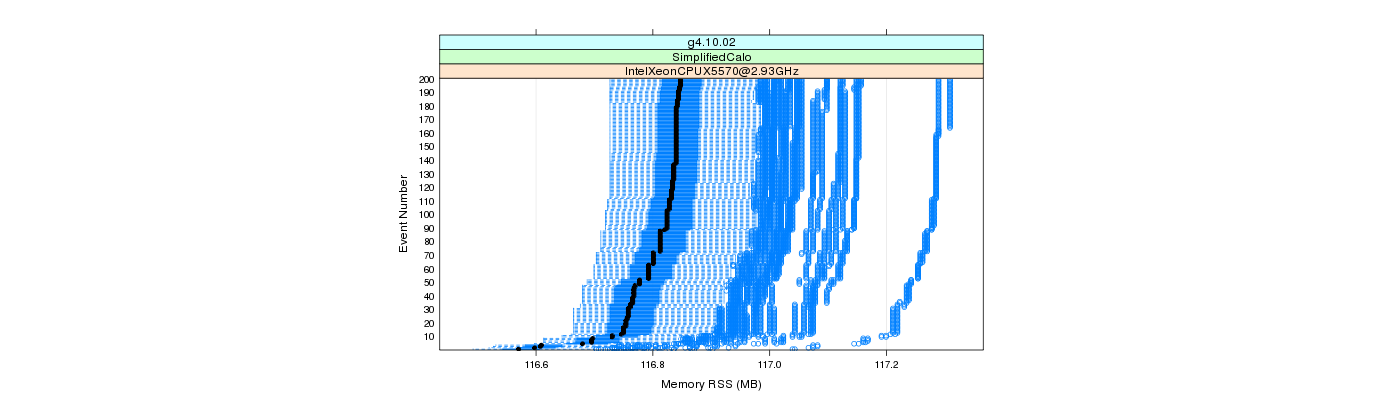 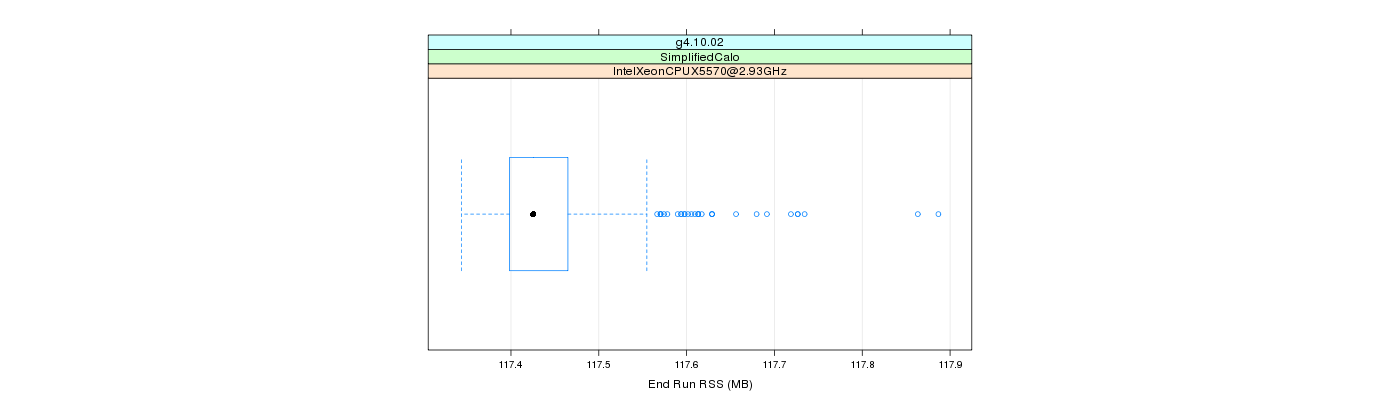 22
Comparing Profiling
Mesh information
Number of events: 10,000
CPU time:  total 2.19 sec
Trial time: 8
Mesh size: 300  : 30, 300, 900, 1500, 3000, 6000
Snap shot time: 5 sec
23
Mesh profiling
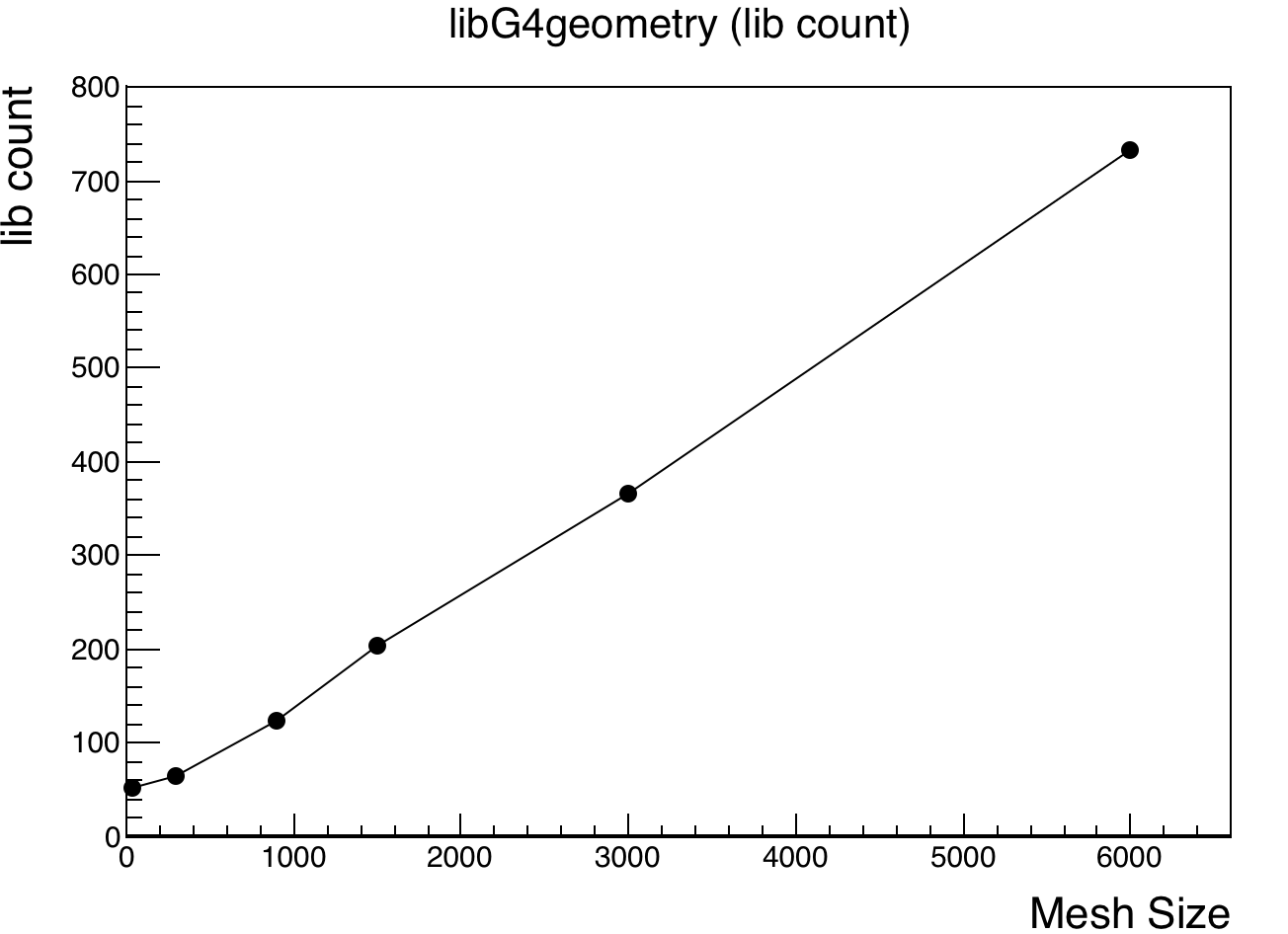 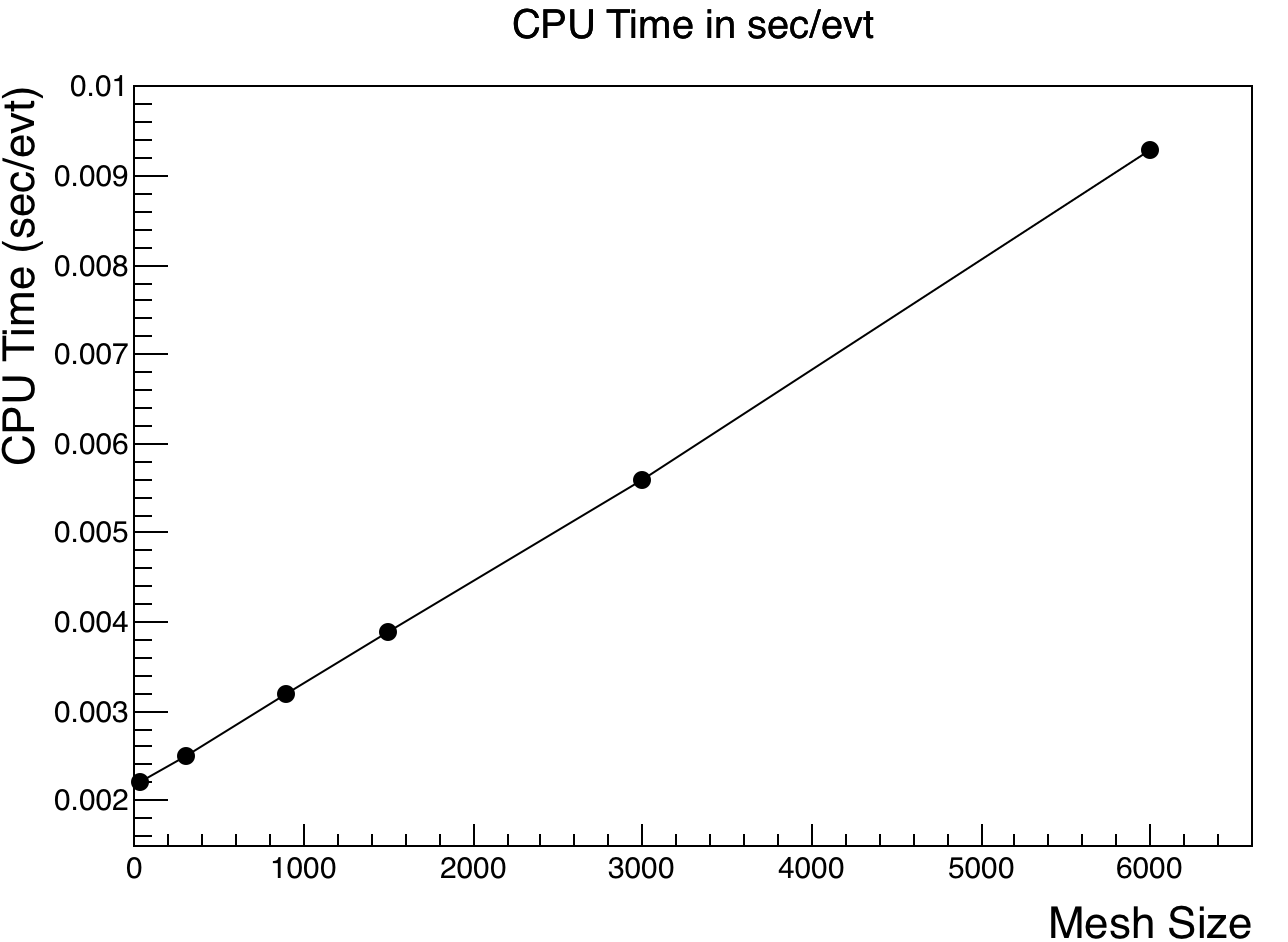 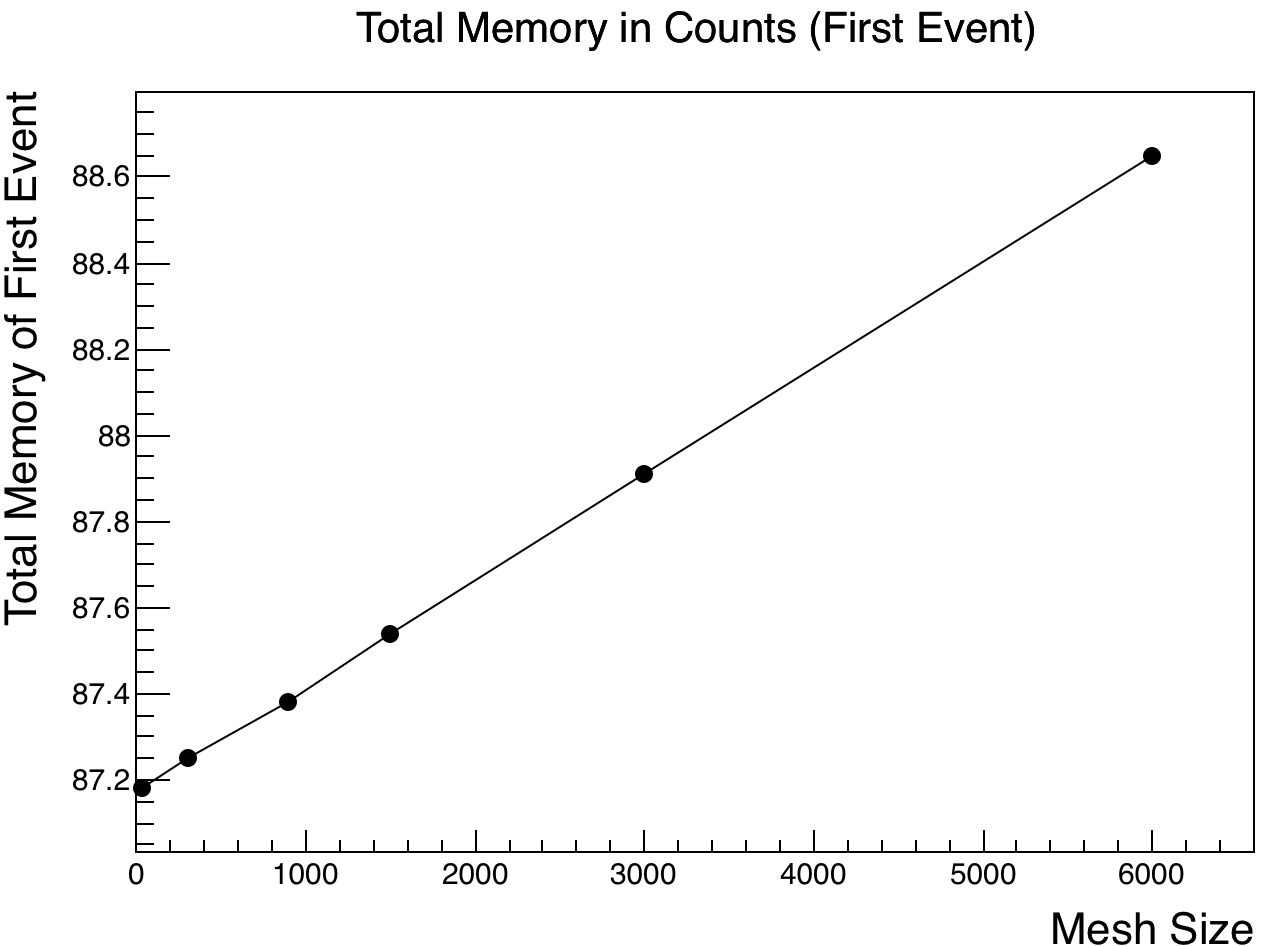 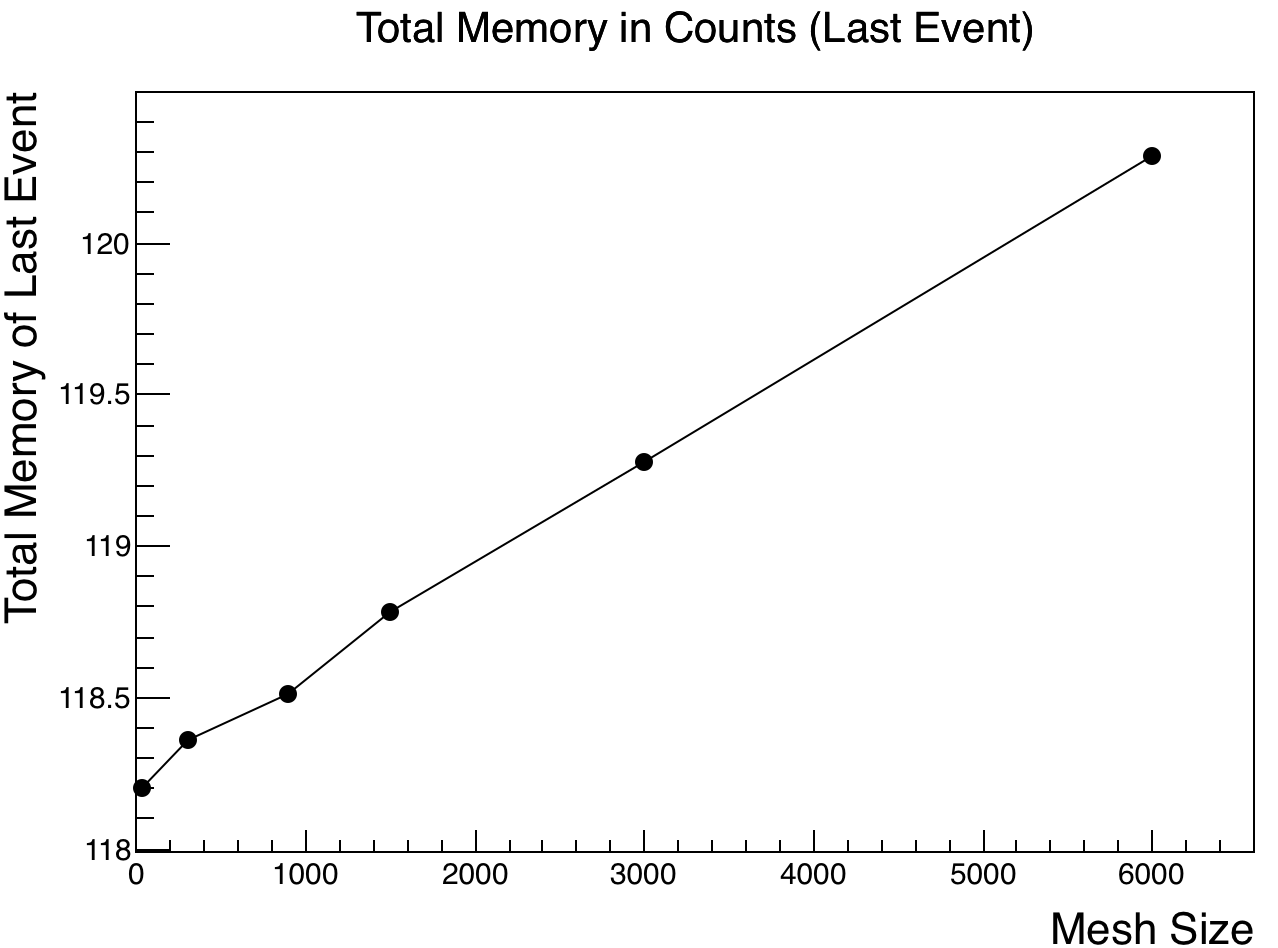 - Linear depending on mesh size
24
Summary
Shown
Low Energy Physics Profiling code
CPU/Memory usage
Comparing profiling using mesh size
Future
To usage: Geant4 profiling test => G4 Q&A
Version dependency
Scalability for new computing architecture (KISTI supercomputer)
25
Acknowledgement
Soon Yung Jun
26